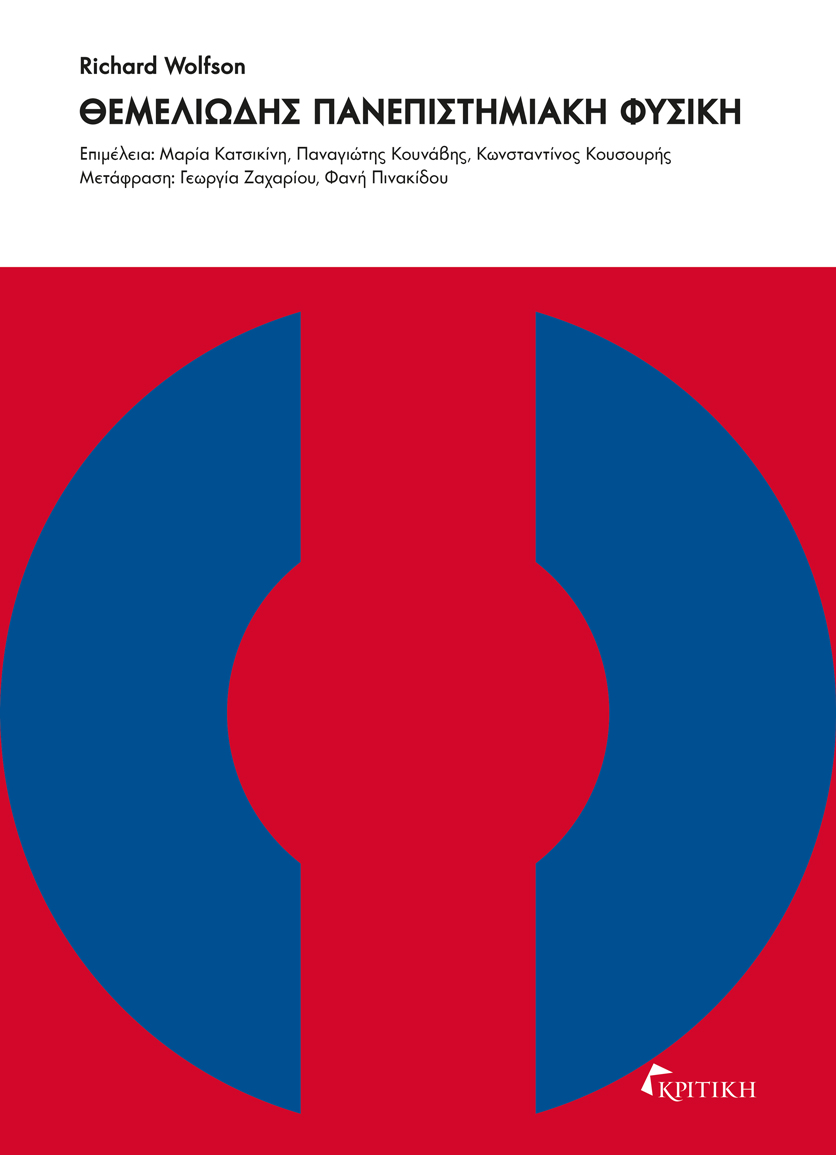 Richard Wolfson
 ΘΕΜΕΛΙΩΔΗΣ ΠΑΝΕΠΙΣΤΗΜΙΑΚΗ ΦΥΣΙΚΗ
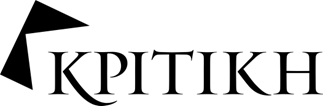 Κεφάλαιο 7: Διατήρηση της ενέργειας
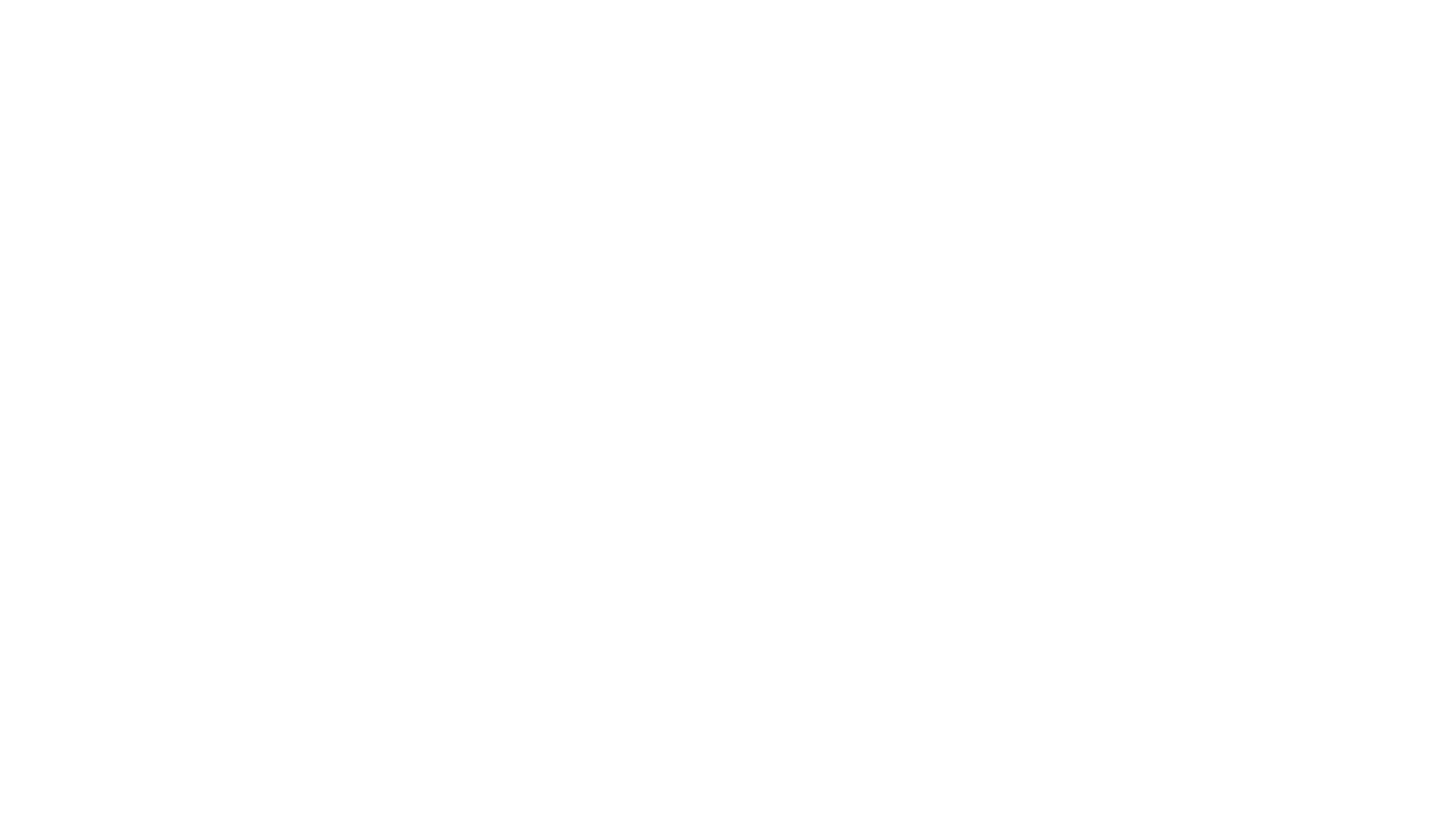 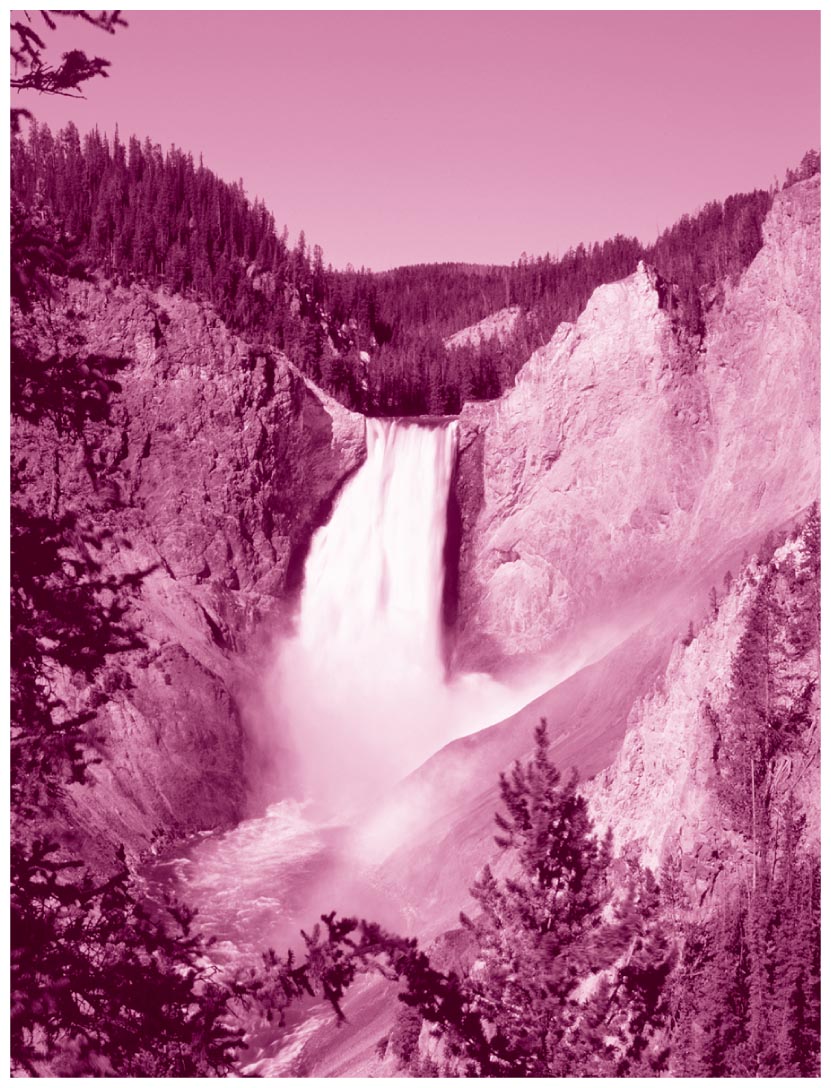 Τι μαθαίνετε
Τη διαφορά μεταξύ διατηρητικών δυνάμεων και μη διατηρητικών δυνάμεων
Την έννοια της δυναμικής ενέργειας 
Πώς να υπολογίζετε τη δυναμική ενέργεια
Τη διατήρηση της μηχανικής ενέργειας
Πώς να λύνετε ευκολότερα προβλήματα μηχανικής
Τις καμπύλες δυναμικής ενέργειας
Διατηρητικές και μη διατηρητικές δυνάμεις
Διατηρητική δύναμη είναι μια δύναμη που «επιστρέφει» την ενέργεια η οποία μεταφέρθηκε κατά την παραγωγή έργου
Για μια διατηρητική δύναμη, το έργο που παράγεται κατά τη μετακίνηση μεταξύ δύο σημείων είναι ανεξάρτητο από τη διαδρομή που ακολουθείται:








Οι μη διατηρητικές δυνάμεις μετατρέπουν (μακροσκοπικά) τη μηχανική ενέργεια σε (μικροσκοπικά) εσωτερική ενέργεια
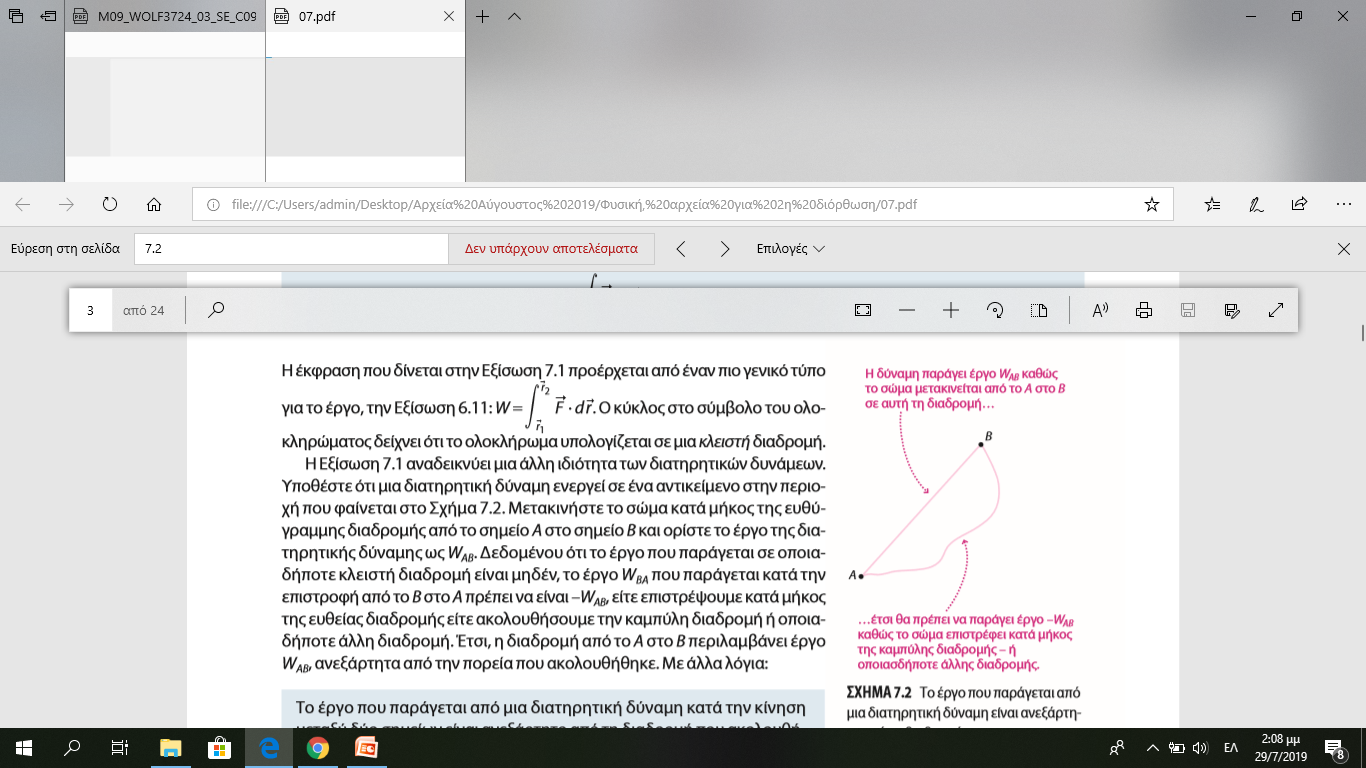 Επειδή το έργο που παράγεται από μια διατηρητική δύναμη είναι ανεξάρτητο από τη διαδρομή, το έργο που παράγεται κατά τη μετακίνηση σε μια κλειστή διαδρομή είναι ίσο με μηδέν:
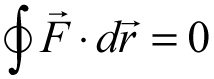 Διατηρητικές και μη διατηρητικές δυνάμεις
Παραδείγματα διατηρητικών δυνάμεων
Βαρύτητα
Στατική ηλεκτρική δύναμη
Η δύναμη ενός ιδανικού ελατηρίου
Παραδείγματα μη διατηρητικών δυνάμεων
Τριβή
Η ηλεκτρική δύναμη παρουσία χρονικά μεταβαλλόμενων μαγνητικών φαινομένων
Δυναμική ενέργεια
Το «αποθηκευμένο έργο» που σχετίζεται με μια διατηρητική δύναμη ονομάζεται δυναμική ενέργεια
Η δυναμική ενέργεια είναι αποθηκευμένη ενέργεια που μπορεί να ελευθερωθεί ως κινητική ενέργεια
Η μεταβολή της δυναμικής ενέργειας ορίζεται ως το αρνητικό έργο που παράγεται από μια διατηρητική δύναμη η οποία δρα σε οποιαδήποτε διαδρομή μεταξύ δύο σημείων:


Η μεταβολή της δυναμικής ενέργειας είναι ανεξάρτητη από τη διαδρομή που ακολουθείται
Μόνο οι μεταβολές στη δυναμική ενέργεια έχουν σημασία
Μπορούμε να ορίσουμε τη δυναμική ενέργεια μηδενική σε οποιοδήποτε σημείο μας εξυπηρετεί
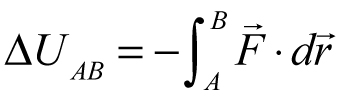 Δύο κοινές μορφές δυναμικής ενέργειας
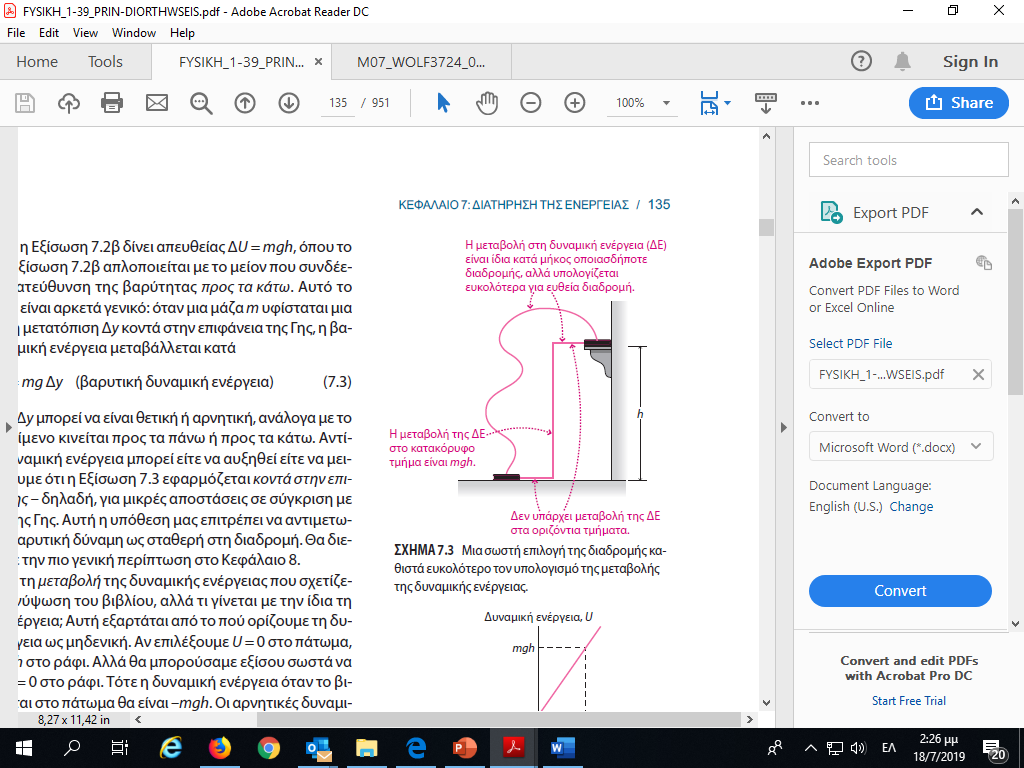 Η βαρυτική δυναμική ενέργεια αποθηκεύει το έργο που παράγεται κόντρα στη βαρύτητα:

Η βαρυτική δυναμική ενέργεια αυξάνεται γραμμικά με το ύψος y
Αυτό αντικατοπτρίζει τη σταθερή βαρυτική δύναμη κοντά στην επιφάνεια της Γης
Η ελαστική δυναμική ενέργεια αποθηκεύει το έργο που παράγεται κατά την επιμήκυνση ή τη συμπίεση ενός ελατηρίου ή άλλων ελαστικών συστημάτων:

Η ελαστική δυναμική ενέργεια αυξάνεται τετραγωνικά με την επιμήκυνση ή συμπίεση x 
Αυτό αντικατοπτρίζει τη γραμμική αύξηση της δύναμης του ελατηρίου
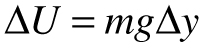 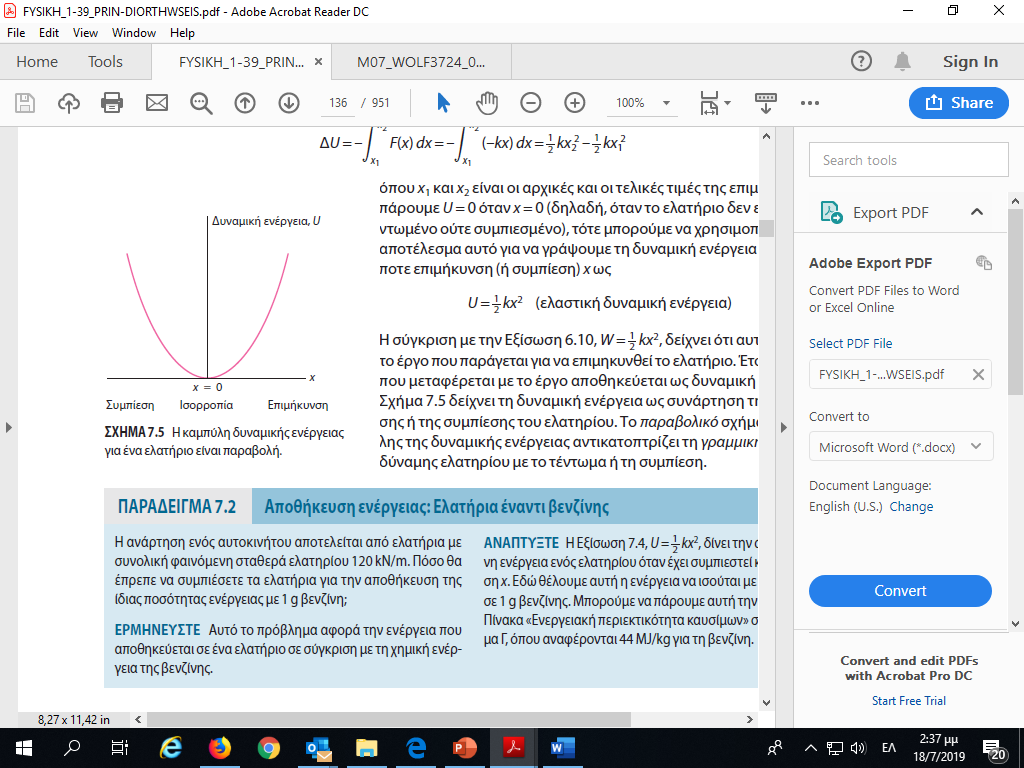 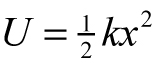 Διατήρηση της μηχανικής ενέργειας
Σύμφωνα με το θεώρημα έργου-ενέργειας, η μεταβολή στην κινητική ενέργεια ενός σώματος ισούται με το ολικό έργο που παράγεται σε αυτό:

Όταν επιδρούν μόνο διατηρητικές δυνάμεις, το ολικό έργο είναι η αρνητική μεταβολή της δυναμικής ενέργειας: Wnet = –∆U
Επομένως, όταν επιδρούν μόνο διατηρητικές δυνάμεις, κάθε μεταβολή στη δυναμική ενέργεια αντισταθμίζεται από μια αντίθετη μεταβολή στην κινητική ενέργεια:

Ισοδύναμα,

Και οι δύο αυτές εξισώσεις αποτελούν εκφράσεις του νόμου της διατήρησης της μηχανικής ενέργειας
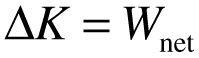 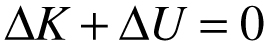 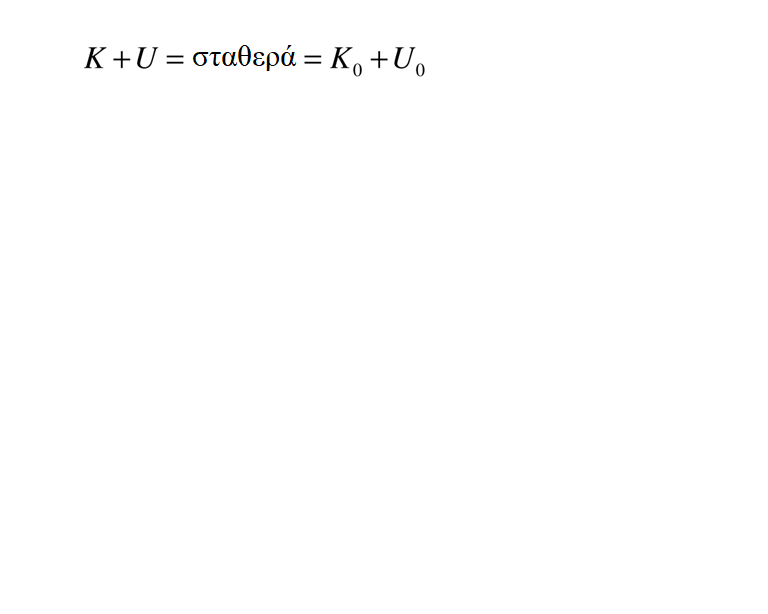 Επίλυση προβλημάτων που αφορούν τη διατήρηση της μηχανικής ενέργειας
Ερμηνεύστε το πρόβλημα για να βεβαιωθείτε ότι όλες οι δυνάμεις διατηρητικές, επομένως η μηχανική ενέργεια διατηρείται. Προσδιορίσετε την ποσότητα που ζητά το πρόβλημα, η οποία μπορεί να είναι η ίδια η ενέργεια ή μια άλλη σχετική ποσότητα
Αναπτύξτε το σχέδιό σας για την επίλυση του προβλήματος σχεδιάζοντας το σώμα σε μια κατάσταση στην οποία μπορείτε να προσδιορίσετε τόσο την κινητική όσο και τη δυναμική ενέργεια και στη συνέχεια στην κατάσταση στην οποία μία ποσότητα είναι άγνωστη. Σχεδιάστε επίσης απλά ραβδογράμματα που υποδεικνύουν τα σχετικά μεγέθη των ποικίλων μορφών ενέργειας
Γράψτε την εξίσωση K + U = K0 + U0
Υπολογίστε για να επιλύσετε για την άγνωστη ποσότητα, η οποία μπορεί να είναι κάποια ενέργεια, η επιμήκυνση ενός ελατηρίου, η ταχύτητα κ.λπ.
Αξιολογήστε τη λύση σας για να διαπιστώσετε ότι η απάντησή σας είναι λογική, ότι περιλαμβάνει τις κατάλληλες μονάδες και ότι είναι σύμφωνη με τα ραβδογράμματά σας
Παραδείγματα
Ένα πιστόλι ελατηρίου με βέλη
Ποια είναι η ταχύτητα του βέλους;








K + U = K0 + U0 γίνεται


Επομένως,                          όπου x είναι η αρχική συμπίεση του ελατηρίου
Ένα ελατήριο και η βαρύτητα
Πόσο ψηλά φτάνει το κιβώτιο;








K + U = K0 + U0 γίνεται


Επομένως
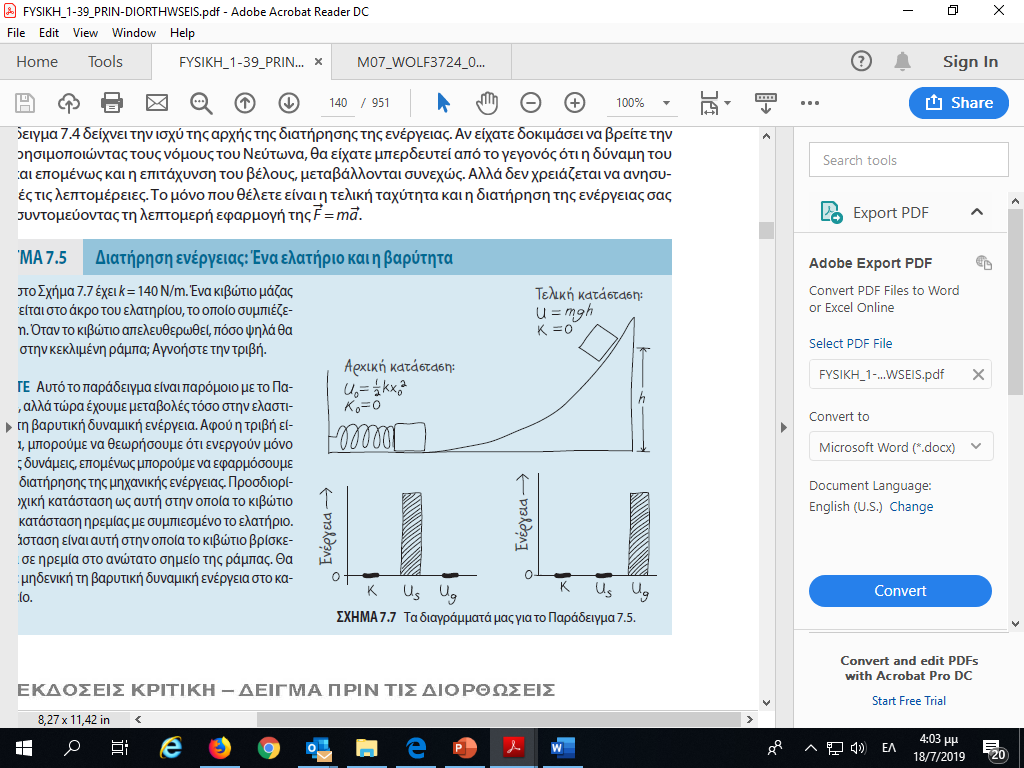 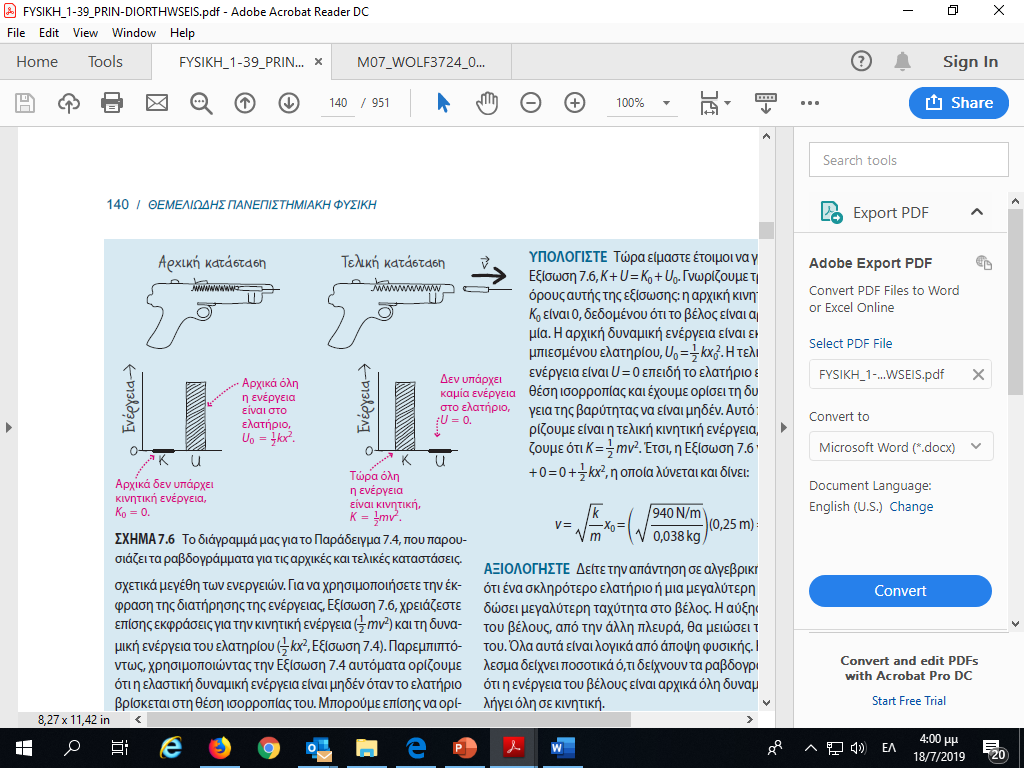 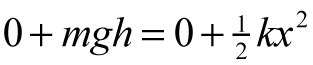 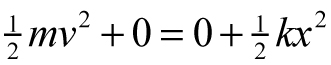 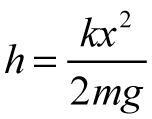 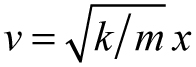 Καμπύλες δυναμικής ενέργειας
Οι καμπύλες δυναμικής ενέργειας αναπαριστάνουν τη δυναμική ενέργεια ενός συστήματος  ως συνάρτηση της θέσης και άλλων ποσοτήτων που αντιπροσωπεύουν τη διαμόρφωση του συστήματος
Ένα σώμα με μια δεδομένη συνολική ενέργεια μπορεί να είναι «παγιδευμένο» σε ένα «πηγάδι δυναμικού» που δημιουργείται από τα σημεία στα οποία η συνολική ενέργεια είναι ίση με τη δυναμική ενέργεια
Αυτά τα σημεία είναι σημεία αναστροφής, πέρα από τα οποία ένα σώμα δεν μπορεί να κινηθεί δεδομένης της σταθερής συνολικής του ενέργειας
Καμπύλες δυναμικής ενέργειας για το βαγόνι ενός τρένου λούνα παρκ με τρεις διαφορετικές συνολικές ενέργειες:
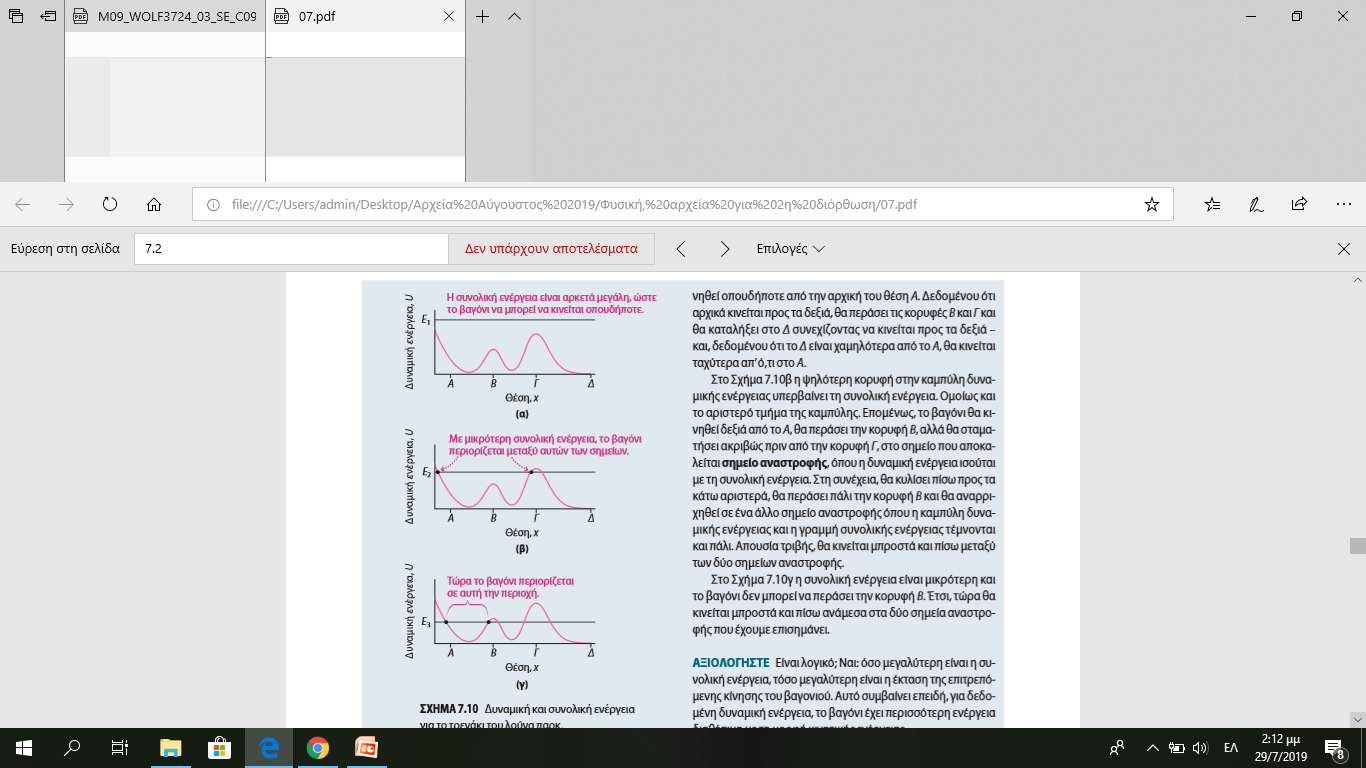 Καμπύλες δυναμικής ενέργειας για ένα μόριο
Οι καμπύλες δυναμικής ενέργειας μας βοηθούν να προσδιορίσουμε τη δομή συστημάτων, από μόρια μέχρι μηχανικά συστήματα ή πλανήτες.
Η καμπύλη δυναμικής ενέργεια για ένα ζεύγος ατόμων υδρογόνου αναπαριστάνει τη δυναμική ενέργεια ως συνάρτηση της ατομικής απόστασής τους
Το ελάχιστο στο γράφημα δείχνειτην ενέργεια διαχωρισμού τουμορίου H2 
Είναι πρακτικό να ορίσουμετη μηδενική δυναμική ενέργεια όταν τα άτομα είναι απείρως μακριά
Τότε οι αρνητικές ενέργειεςαναπαριστάνουν δέσμια συστήματατου μορίου του υδρογόνου.
Οι θετικές αναπαριστάνουν διαχωρισμένα άτομα υδρογόνου
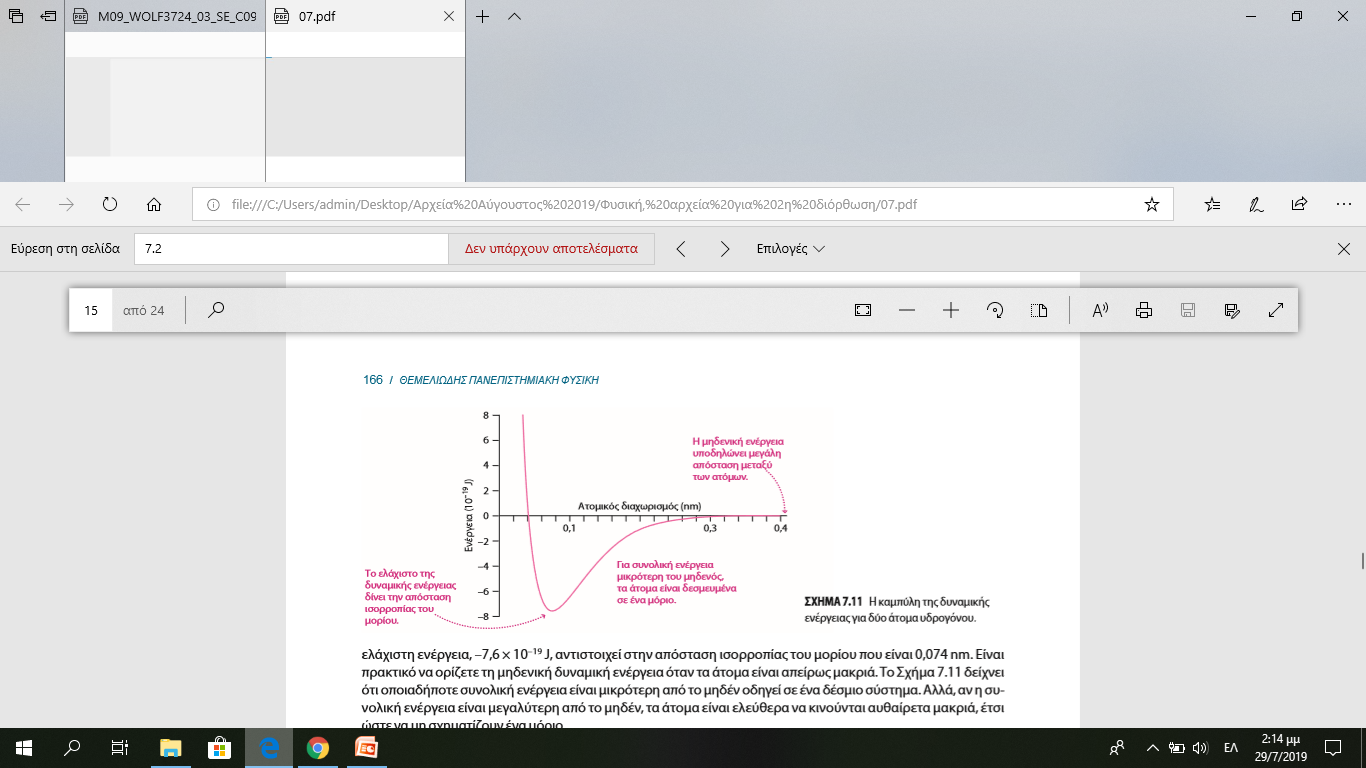 Δύναμη και δυναμική ενέργεια
Η δύναμη είναι μεγαλύτερη στα σημεία όπου το γράφημα είναι απότομο –δηλαδή εκεί όπου η δυναμική ενέργεια μεταβάλλεται ταχύτερα
Μαθηματικά, η συνιστώσα της δύναμης σε μια δεδομένη κατεύθυνση είναι η αρνητική παράγωγος της δυναμικής ενέργειας ως προς τη θέση σε αυτή την κατεύθυνση:
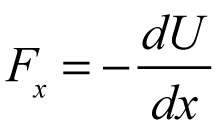 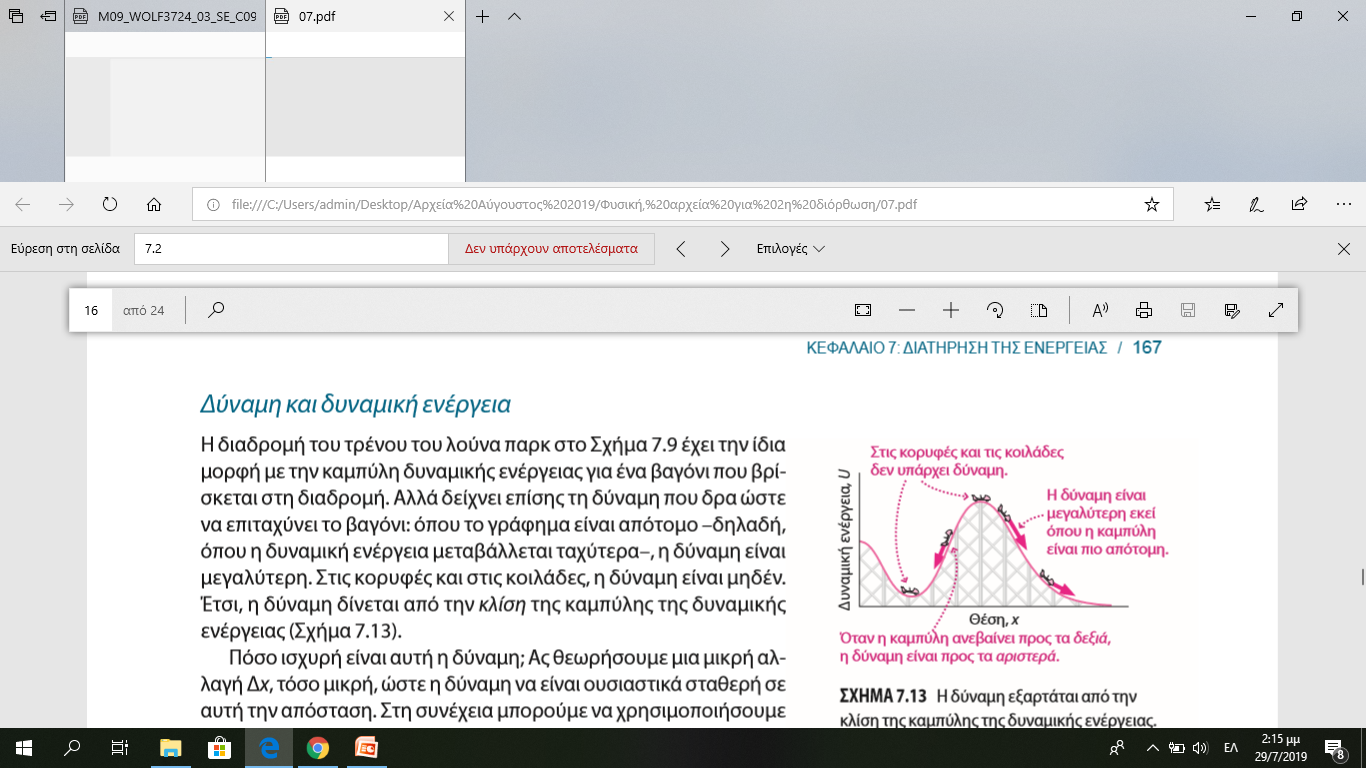 Το κατανοήσατε;
Το σχήμα δείχνει τη δυναμική ενέργεια που σχετίζεται με ένα ηλεκτρόνιο σε μια μικροηλεκτρονική συσκευή. Σε ποιο από τα σημεία που έχουν επισημανθεί η δύναμη επί του ηλεκτρονίου είναι μεγαλύτερη;
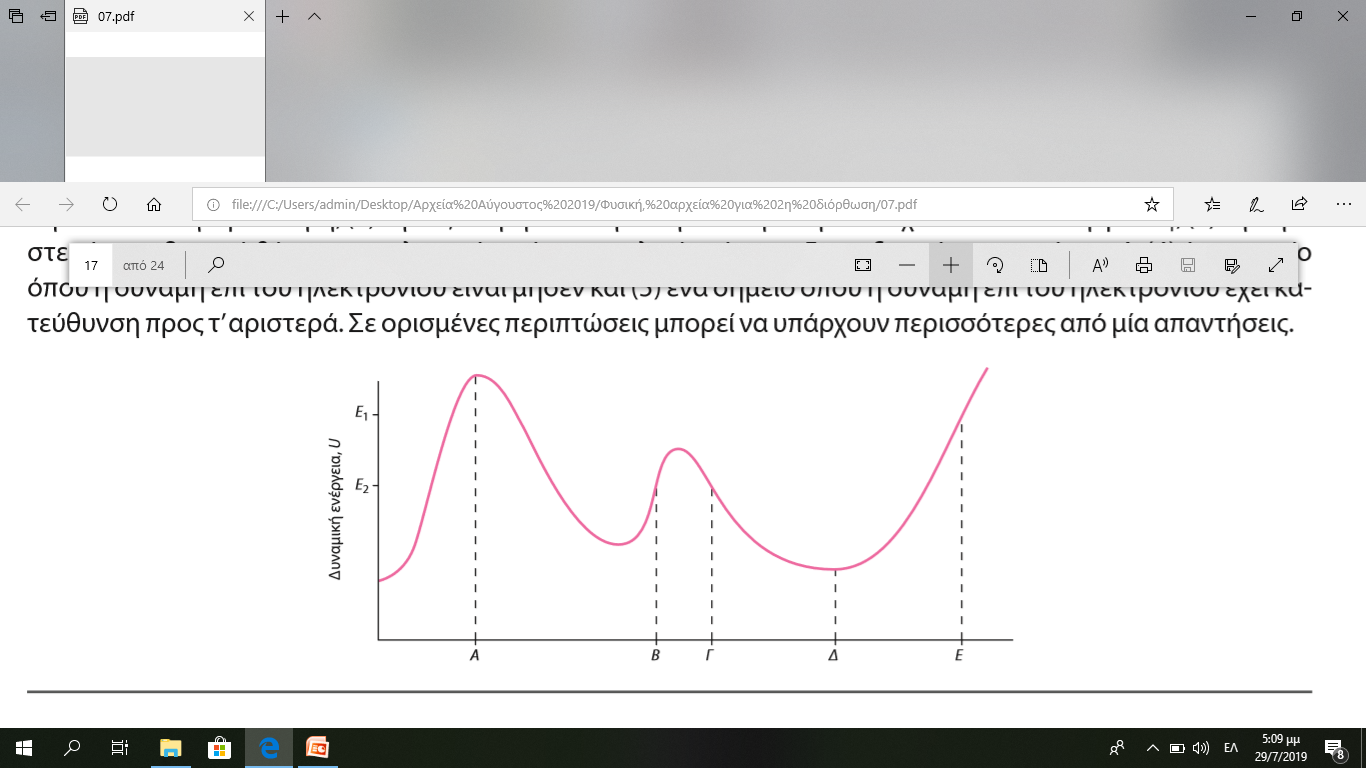 Σύνοψη
Η δυναμική ενέργεια είναι αποθηκευμένη ενέργεια που μπορεί να μετατραπεί σε κινητική ενέργεια
Η μεταβολή στη δυναμική ενέργεια είναι το αρνητικό έργο που παράγεται από μια διατηρητική δύναμη, καθώς ένα σώμα κινείται σε οποιαδήποτε διαδρομή μεταξύ δύο σημείων:

Όταν δρουν μόνο διατηρητικές δυνάμεις, η συνολική μηχανική ενέργεια K + U διατηρείται:





Οι καμπύλες δυναμικής ενέργειας περιγράφουν τη δυναμική ενέργεια ως συνάρτηση της θέσης και άλλων ποσοτήτων που αντιπροσωπεύουν τη διαμόρφωση του συστήματος
Η δύναμη είναι η αρνητική παράγωγος της δυναμικής ενέργειας:
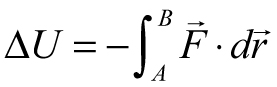 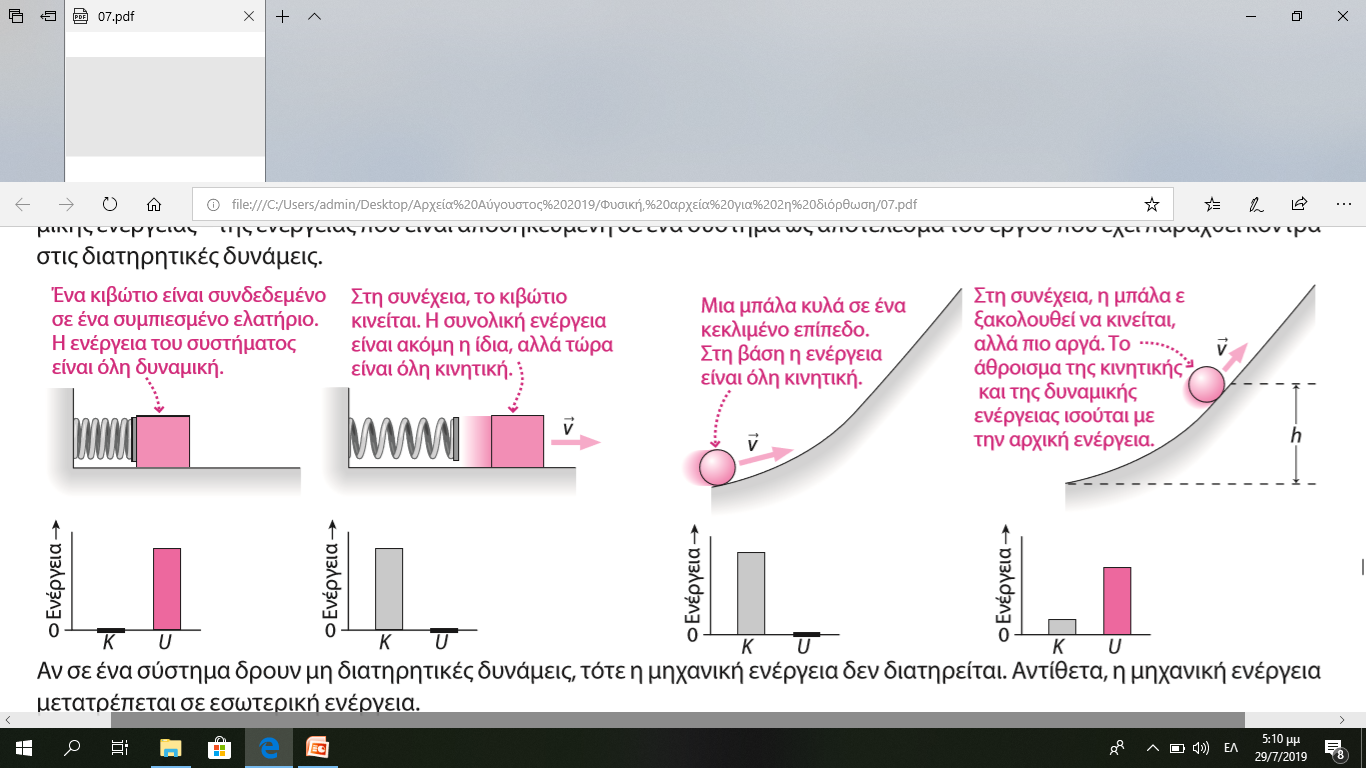 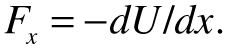 Απαγορεύεται η αναδημοσίευση ή αναπαραγωγή του παρόντος έργου με οποιονδήποτε τρόπο χωρίς γραπτή άδεια του εκδότη, σύμφωνα με το Ν. 2121/1993 και τη Διεθνή Σύμβαση της Βέρνης 
(που έχει κυρωθεί με τον Ν. 100/1975)